TÍTULO DO TRABALHO
Nome Completo Autor¹; Nome Completo Autor²; Nome Completo Autor³
¹ ²Universidade do Vale do Taquari – UNIVATES (email@universo.univates.br; email@universo.univates.br); ³Universidade Federal do Rio Grande do Sul – UFRGS (email@ufrgs.br)
Espaço para texto, figuras, tabelas
(livre organização)
REFERÊNCIAS:
Incluir as referências utilizadas no trabalho, seguindo o padrão da ABNT.
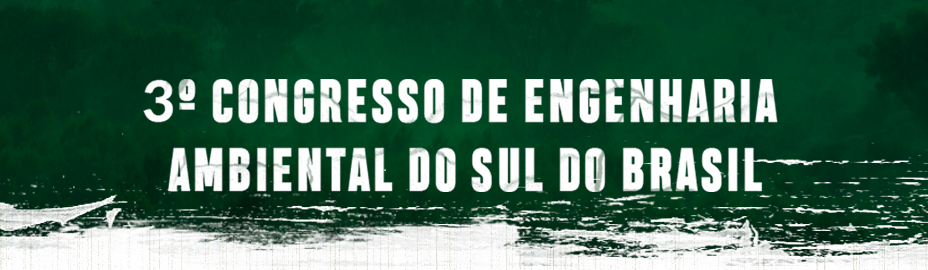 LOGOTIPO DA INSTITUIÇÃO DE ORIGEM
LOGOTIPO APOIADORES
(se houver)